Adrenal Masses
Presented by :
Bana Jarah 
Dania Mbaideen
Rayah Rawashdeh
Rama Shamayleh
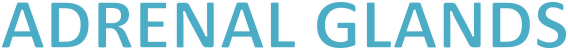 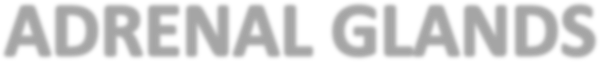 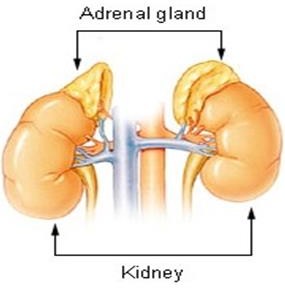 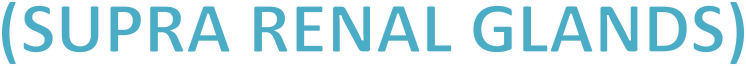 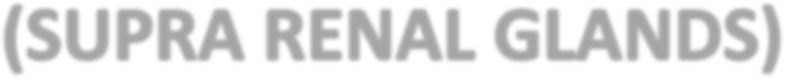 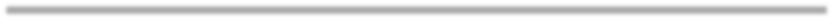 ANATOMY
The adrenal glands are paired endocrine  organs situated at the upper poles of the  kidneys .

The weight of a normal adrenal gland is approximately 4 g.
retroperitoneal organs.
EMBRYOLOGY
Adrenal cortex: derived from mesoderm
Adrenal medulla: derived from the neural crest
Arterial blood supply
Superior suprarenal artery which arise from the inferior phrenic  artery .

Medial suprarenal artery which arise from the abdominal aorta .
Inferior suprarenal artery which arise from the renal artery .
Venous drainage
Right suprarenal vein into the inferior cava vein .
Left suprarenal vein into the left renal vein.
Lymph drainage
left aortic lymph nodes; right caval lymph nodes
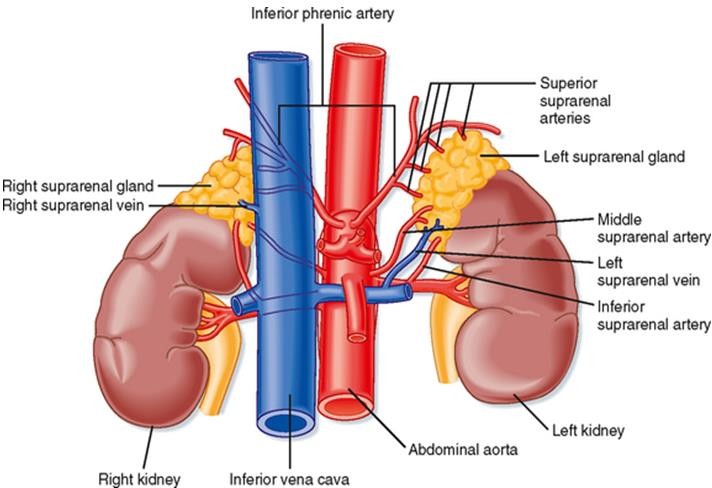 HISTOLOGY
ADRENAL CORTEX
zona glomerulosa : secretes the Aldosterone .

zona fasciculata : secretes glucocorticoids (cortisol).

zona reticularis : secrete androgenic steroid.

ADRENAL MEDULLA
its cells called chromaffin which secrete the catecholamines (((  adrenaline (epinephrine), noradrenaline (norepinephrine) and  dopamine )))
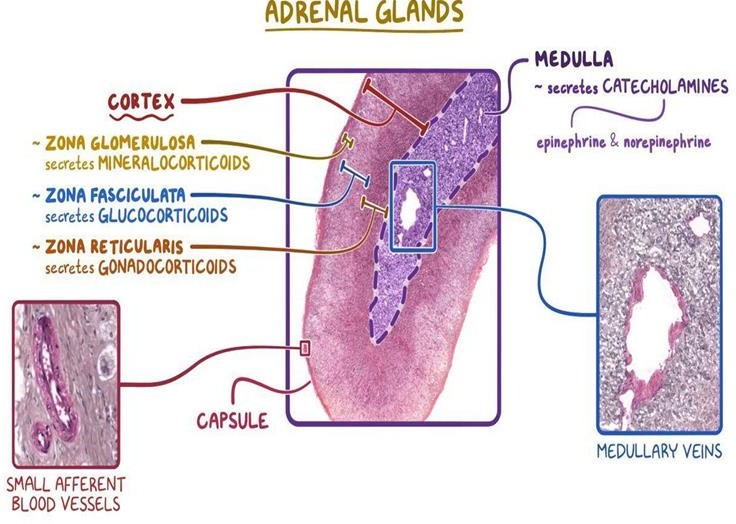 PHYSIOLOGY OF THE ADRENAL CORTEX
The zona glomerulosa cells produces the hormone aldosterone.  Aldosterone increases the blood pressure by promoting sodium  and water retention in the kidneys. It also promotes potassium  loss at the same site.
	The two well-known stimulators of aldosterone secretion are  angiotensin II (released by activation of the renin-angiotensin  system after hyponatremia or hypovolemia ) and an increase in  the level of serum potassium (hyperkalemia) .
Cells of the zona fasciculata and zona reticularis synthesize cortisol  and the adrenal androgens.
Cortisol secretion is regulated by adrenocorticotrophic hormone  (ACTH), which is produced by the anterior pituitary gland. The  hypothalamus controls ACTH secretion by secreting corticotropin-  releasing hormone (CRH). The cortisol level inhibits the release of CRH  and ACTH via a closed-loop system .
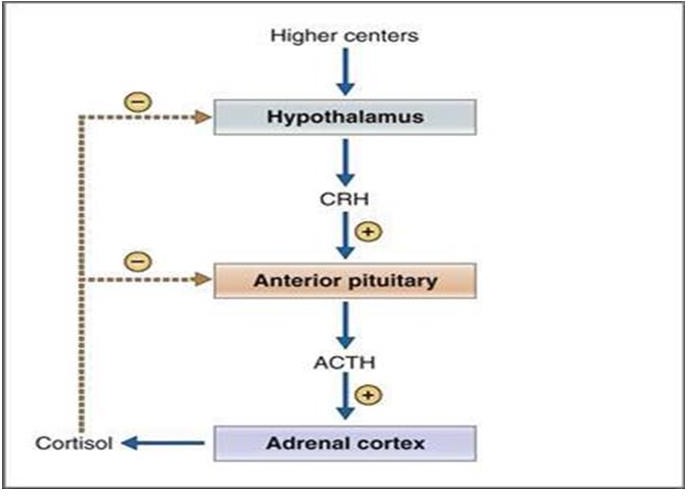 Cushing’s syndrome
(Hypercortisolism)
ETIOLOGY :
Exogenous : Iatrogenically by Excessive or prolonged administration of  cortisol-like drugs.

Endogenous : endogenous production of corticosteroids , it can be:

1. ACTH-dependent

A pituitary adenoma 85% (that secretes an excessive amount of ACTH) .

Ectopic ACTH-producing tumours as ( small cell lung cancer ) .

2. ACTH-independent : In about 15 per cent of patients , causes :

Adrenal adenoma ( most common ) .

Adrenal carcinoma .
Clinical features of Cushing’s
The typical patient is characterised by a facial plethora, a buffalo hump and a  moon face in combination with hypertension, diabetes and central  obesity.
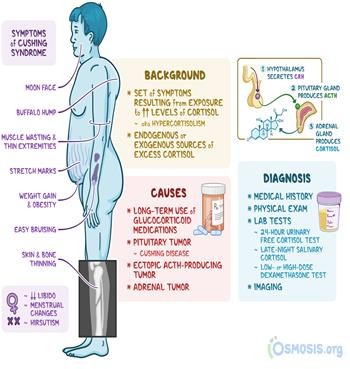 Other symptoms :

Hirsutism
Skin changes (abdominal striae, ecchymosis, acne)
Muscle weakness
Diagnosis
24_hr urine cortisol level (is raised ).
Morning and midnight plasma cortisol levels are elevated
,possibly with loss of diurnal rhythm. **
	Low dose dexamethasone suppresion test ( dexamethasone fails  to suppress 24-hour urinary cortisol excretion )… (↑ Early  morning serum cortisol levels) .
Treatment
Exogenous Cushing's syndrome
-Lowering dose of glucocorticoids and Using of alternatives of  glucocorticoids as (azathioprine) .

Endogenous Cushing's syndrome
Treatment Depend On Diagnosis:
Diagnosis depend on Serum ACTH levels ( discriminate ACTH-  dependent from ACTH-independent disease ) :

patients with elevated ACTH levels (ACTH-dependent)

MRI of the pituitary gland must be performed
----- If pituitary MRI +ive  Pituitary adenoma (ACTH-producing  pituitary adenoma are treated by trans-sphenoidal resection or  radiotherapy )









----- If pituitary MRI –ive  a CT scan of the chest and abdomen  is warranted to detect an ectopic ACTH producing tumour . (If an  ectopic ACTH source is localised, resection will correct  hypercortisolism.)


2. patients with suppressed ACTH levels (ACTH-independent)
	Abdominal CT or MRI scan is performed to assess the adrenal  glands .

A unilateral adenoma is treated by adrenalectomy.
A Bilateral adenoma …bilateral adrenalectomy is the primary  treatment .
----- if surgery is not possible ... Medical therapy with  metyrapone or ketoconazole reduces steroid synthesis and  secretion can be used .
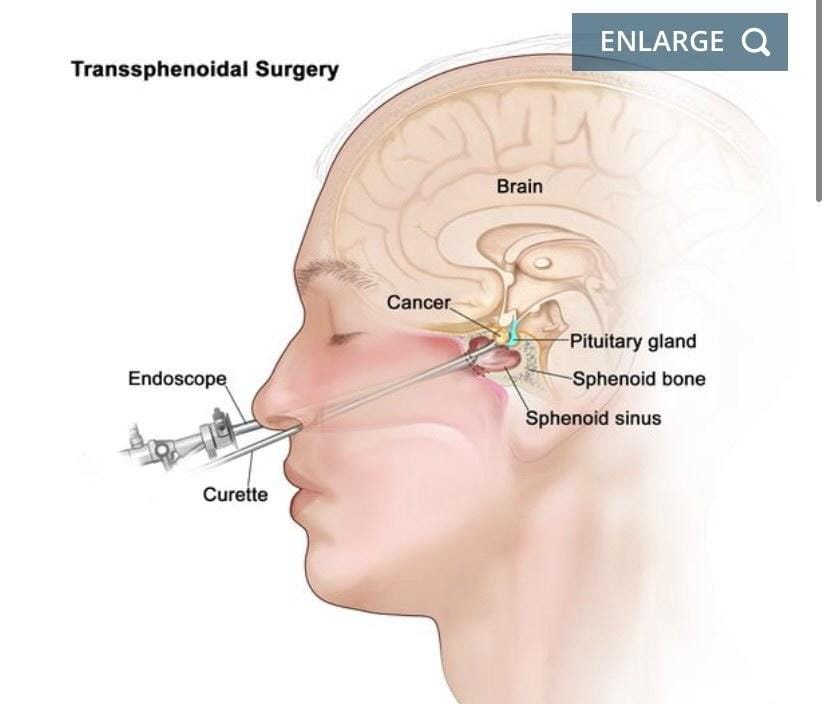 Incidentaloma
(DISORDERS OF THE ADRENAL CORTEX)

Incidentaloma is an adrenal mass, detected incidentally by imaging  studies conducted for other reasons, not known previously to have been  present or causing symptoms.
Incidentalomas may be detected on imaging studies in 1 per cent of  patients.
The prevalence of adrenal masses in autopsy studies ranges from 1.4 to 8.7  per cent and increases with age.
More than 75 per cent are non-  functioning adenomas but Cushing’s  adenomas, phaeochromocytomas,  metastases, adrenocortical carcinomas  and Conn’s tumours may be present .


Diagnosis
When an incidentaloma is identified, a complete history and
clinical examination are required. A biochemical work-up for hormone  excess is needed and sometimes additional imaging studies are also  required.
The main goal is to exclude a functioning or malignant adrenal tumour.  Hormonal evaluation includes:
morning and midnight plasma cortisol measurements.

a 1-mg overnight dexamethasone suppression test.

24-hour urinary cortisol excretion.
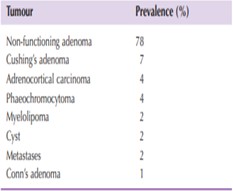 12 or 24-hour urinary excretion of metanephrines or plasma free  metanephrines;
serum potassium, plasma aldosterone and plasma renin  activity;
serum DHEAS, testosterone or 17-hydroxyestradiol (virilising  or feminising tumour).
Computed tomography (CT) or magnetic resonance imaging  (MRI) should be performed in all patients with adrenal masses.
The likelihood of an adrenal mass being an adrenocortical carcinoma
increases with the size of the mass (25 per cent >4 cm).
Adrenal metastases are likely in patients with a history of cancer  elsewhere and the sole indications for biopsy of an adrenal mass
is to confirm a suspected metastasis from a distant primary site
Never biopsy an adrenal mass until phaeochromocytoma  has been biochemically excluded
The indication for adrenal gland biopsy is to confirm
adrenal gland metastasis
Treatment
Any non-functioning adrenal tumour greater than 4 cm in diameter and  smaller tumours that increase in size over time should undergo surgical  resection.
Non-functioning tumours smaller than 4 cm should be followed-up after  6, 12 and 24 months by imaging (MRI) and hormonal evaluation.
Adrenocortical carcinoma
Adrenocortical carcinomas (ACs) are uncommon malignancies that can have  protean clinical manifestations (variable presentations ).


A majority of cases are metastatic at the  time of diagnosis, with the most  common sites of spread being the local  periadrenal tissue, lymph nodes, lungs,  liver, and bone.
Adrenocortical carcinoma is a rare  malignancy with an incidence of 1–2  cases per 1 000 000 population per year  and a variable but generally poor  prognosis.

A slight female predominance is observed (1.5:1).
The age distribution is bimodal with a first peak in childhood and a second  between the fourth and fifth decades
Pathology
The differentiation between benign and malignant adrenal tumours is  challenging, even in the hands of an experienced pathologist.

Criteria for malignancy are :

tumour size

presence of necrosis or haemorrhage

microscopic features such as capsular or vascular invasion
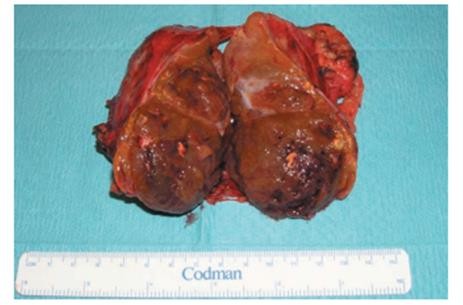 Clinical presentation

1. Non functioning varients
-These hormonally silent tumors account for approximately 40% of patients  with AC.

- Nonfunctional variants of AC tend to be more common in older patients
and appear to progress more rapidly than functional tumors do.

- In some cases they are found incidentally (incedentaloma).

- Typically present with any of the following:

abdominal pain and tenderness
fever
weight loss
back pain
abdominal fullness
2. Hormonally active variants

The hormonally active variants of AC constitute approximately 60% of cases.
- Approximately 30-40% of adult patients with these present with the
typical features of Cushing syndrome, while 20-30% present with
virilization syndromes.
Signs of Cushing syndrome include a round face, a double chin, buffalo-  hump fat distribution, generalized obesity, failure of growth velocity, and  hypertension.
Diagnosis
The diagnostic work-up should include measurements of DHEAS, cortisol and  catecholamines to exclude aphaeochromocytoma and a dexamethasone  suppression test.

MRI and CT are equally effective in imaging adrenocortical carcinoma
Treatment
Complete tumor resection is associated with favorable survival and  should be attempted whenever possible.
	In order to prevent tumour spillage and implantation metastases, the  capsule must not be damaged.
En bloc resection with removal of locally involved organs is often required.
Patients can be treated postoperatively with mitotane.(adjuvant  chemotherapy).

Adjuvant radiotherapy may reduce the rate of local recurrence.
DISORDERS OF THE ADRENAL MEDULLA
Phaeochromocytoma
Definition : tumour of the adrenal medulla which arise from chromaffin  cells that produce catecholamines .
The prevalence of phaeochromocytoma in patients with hypertension is  0.1–0.6 per cent with an overall prevalence.

4 per cent of incidentalomas are phaeochromocytomas .
Sporadic phaeochromocytomas occur around the fourth decade whereas  patients with hereditary forms are diagnosed earlier.
Phaeochromocytoma is known as the ‘10 per cent tumours or The rule of  10s as :

10 per cent of tumour’s are inherited,
10 per cent are extra-adrenal,
10 per cent are malignant,
10 per cent are bilateral
10 per cent occur in children
Hereditary phaeochromocytomas occur in several tumour syndromes :
Multiple endocrine neoplasia type 2 (MEN 2): an autosomal dominant  inherited disorder that is caused by activating germline mutations of the  RET proto-oncogene , In patients with MEN 2, the onset of  phaeochromocytoma is preceded by adrenomedullary hyperplasia,  sometimes bilateral. Phaeochromocytoma is rarely malignant in MEN 2.
	Familial paraganglioma (PG) syndrome (EXTRA ADRENAL  PHAEOCHROMOCYTOMA)
III.
von Hippel–Lindau (VHL) syndrome
Multiple endocrine neoplasia
Multiple endocrine neoplasia (MEN) is a term used to describe three  autosomal dominant syndromes that are associated with certain  hormone-producing neoplasias.

There are three subtypes: MEN 1, MEN 2A and MEN 2B.
MEN 1 is caused by an altered menin protein expression and presents  with primary hyperParathyroidism, often in association with endocrine  Pancreatic tumors and/or Pituitary adenomas.
MEN 2A and MEN 2B are caused by a mutated RET proto-oncogene and  both present with medullary thyroid carcinoma (almost %100 of cases)  and sometimes pheochromocytoma (around %40 of cases) .

MEN 2A is further associated with primary hyperparathyroidism (%20-
%30) as well, while MEN 2B causes a Marfanoid habitus (more than %95) .
If any of the individual conditions associated with MEN are suspected,  especially in patients with a positive family history, it is important to  consider a diagnostic workup for any of the other associations. Those  positive for mutated genes should be closely monitored and should  undergo a total thyroidectomy if positive for the RET proto-oncogene
Management of MEN
Thyroidectomy including cervical lymph nodes , Pheochromocytoma  should first be ruled out or treated before undergoing surgery

If pheochromocytoma (adrenalectomy)
If hyperparathyroidism: remove pathologic parathyroid glands  (parathyroidectomy)

Clinical features of phaeochromocytoma
Classical tried of phaeochromocytoma: palpitation, sweating and headache .

-Paroxysms (usually <30 ) may be precipitated by :

physical training .

induction of general anesthesia .

numerous drugs and agents (contrast media, tricyclic antidepressive drugs.
*This patients is at high risk to have angina and MI due increase  myocardial O2 consumption and coronary vasospasm .
Diagnosis
1. Biochemical tests
A - the determination of adrenaline and noradrenaline breakdown  products, metanephrine and normetanephrine level, in a 12- or 24-hour  urine collection.
	Levels that exceed the normal range (meta 24-96 mcg/24h and normeta  75-375 mcg/24h ) by 4–40 times will be found in affected patients .
B - Determination of plasma-free metanephrine levels also has a high  sensitivity .

Biochemical tests should be performed at least twice.
2. The localisation of the phaeochromocytoma : MRI is preferred because  contrast media used for CT scans can provoke paroxysms.
Preoperative
With adequate medical pretreatment, the perioperative mortality rate has  decreased from 20–45 per cent to less than 3 per cent .
α-adrenoreceptor blocker (phenoxybenzamine) is used to block  catecholamine excess and its consequences during surgery .
A dose of 20 mg of phenoxybenzamine initially should be increased daily by  10 mg until a daily dose of 100–160 mg is achieved and the patient reports  symptomatic postural hypotension.
Additional β-blockade is required if tachycardia or arrhythmias develop;  this should not be introduced until the patient is α-blocked.
Treatment
Laparoscopic resection is now routine in the treatment of  phaeochromocytoma.
If the tumour is larger than 8–10 cm or radiological signs of malignancy
are detected, an open approach should be considered.
Postoperative
Patients should be observed for 24 hours in the intensive care or high  dependency unit as hypovolaemia and hypoglycaemia may occur.
Yearly lifelong follow up :Lifelong yearly biochemical tests should be  performed to identify recurrent, metastatic .
Malignant phaeochromocytoma
Approximately 10 per cent of phaeochromocytomas are malignant. This  rate is higher in extra-adrenal tumours (paragangliomas).

Treatment Surgical excision is the only chance for cure.
Phaeochromocytoma in pregnancy
With mother and unborn child are threatened by hypertensive crisis **  during delivery.
In the first and second trimesters, the patient should be scheduled for  laparoscopic adrenalectomy after adequate α-blockade; the risk of a  miscarriage during surgery is high.
In the third trimester, elective Caesarean with consecutive  adrenalectomy should be performed.
The maternal mortality rate is 50 per cent when a phaeochromocytoma  remains undiagnosed.